Improve Your Public Speaking With Body Language
What is the physical message ?
The Physical Message?
Just as word from the spoken language, how we stand, where we look, 
how we move our hands, and tone of our voice from the body language.
Body Languages
What is the physical message important?
A good Physical Message sends a confident, positive, energetic and enthusiastic message to the audience.
What are Posture and Eye contact?
The way you stand (posture) and where you look (eye contact) communicate a message. This is not a spoken message, but a physical message. Good posture and eye contact send a confident, positive message to the audience.
Posture = the foundation of the Physical Message. If your posture is solid, you look confident. If your posture is weak, you look nervous and unsure.
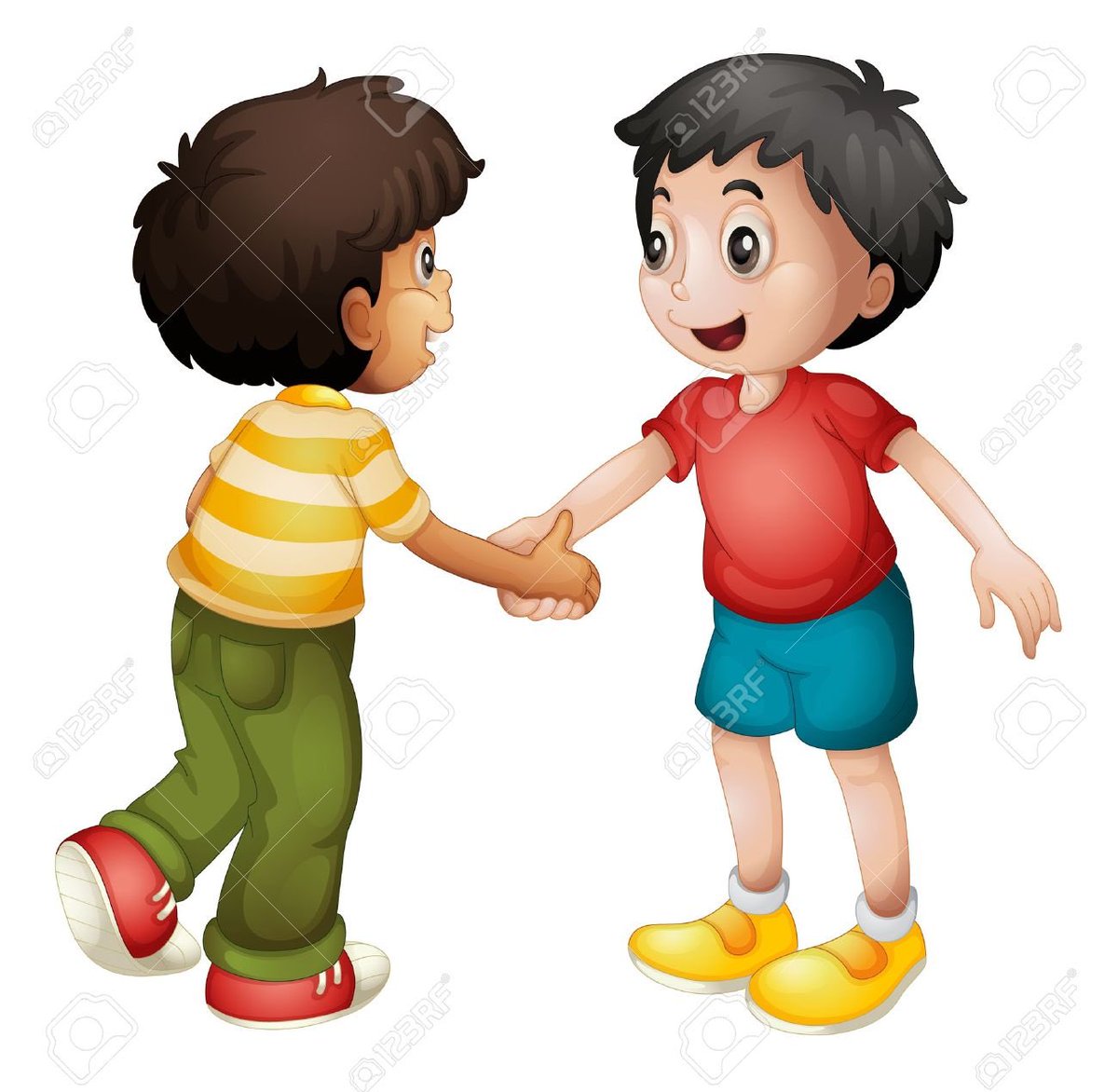 Good eye contact  = gives you valuable feedback from the audience Such as Do they understand your speech? /Are they enjoying your speech?
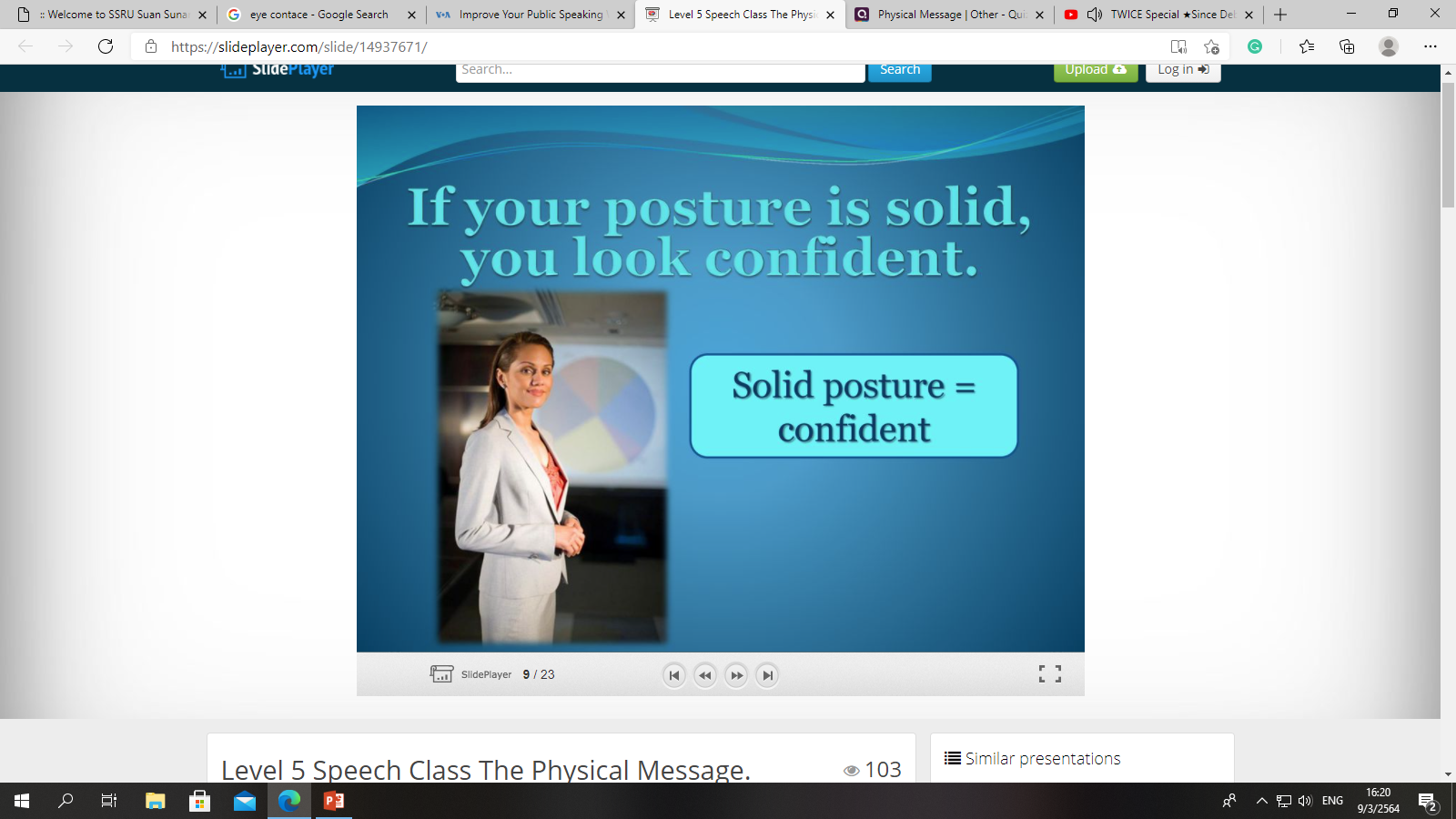 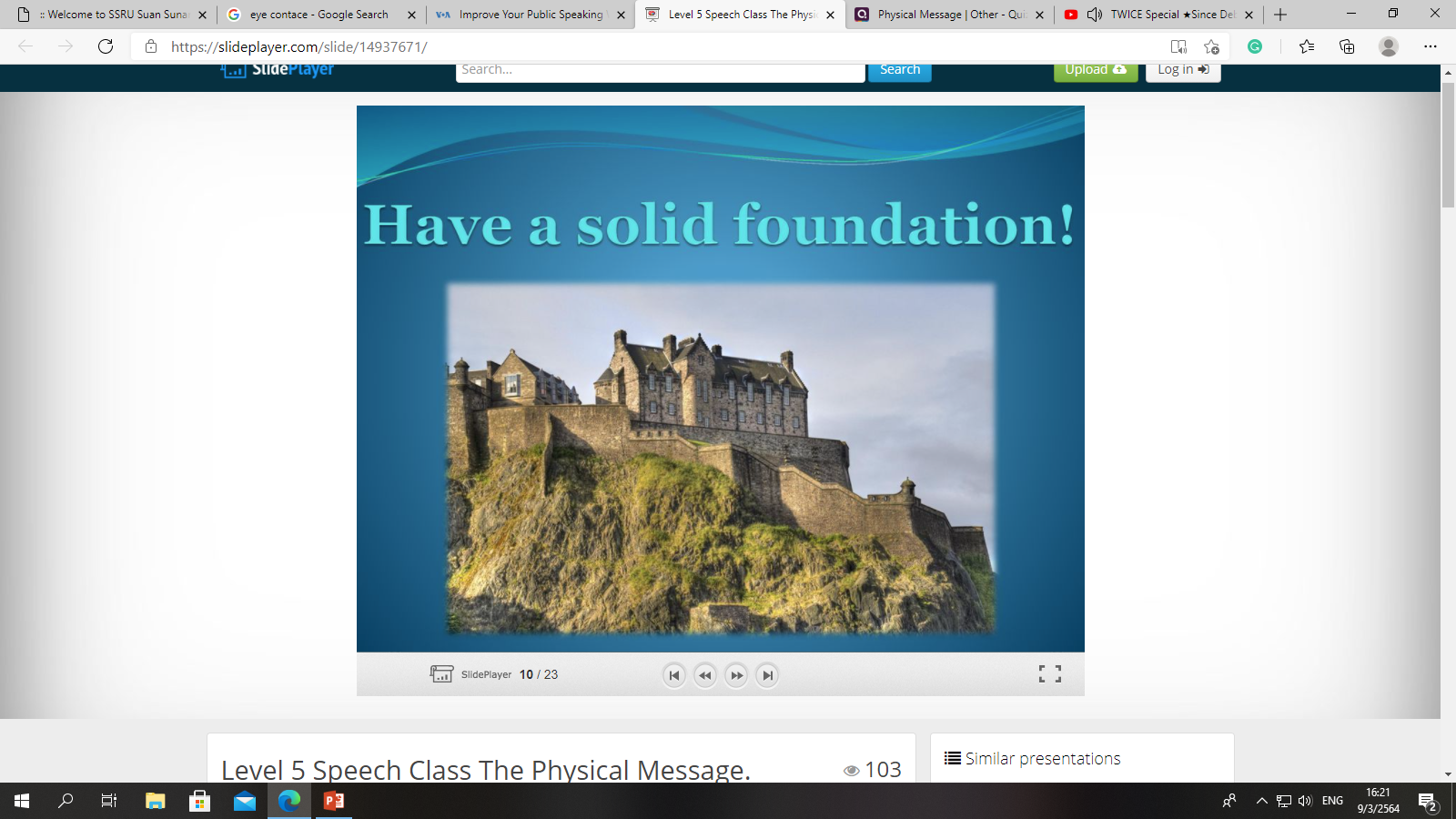 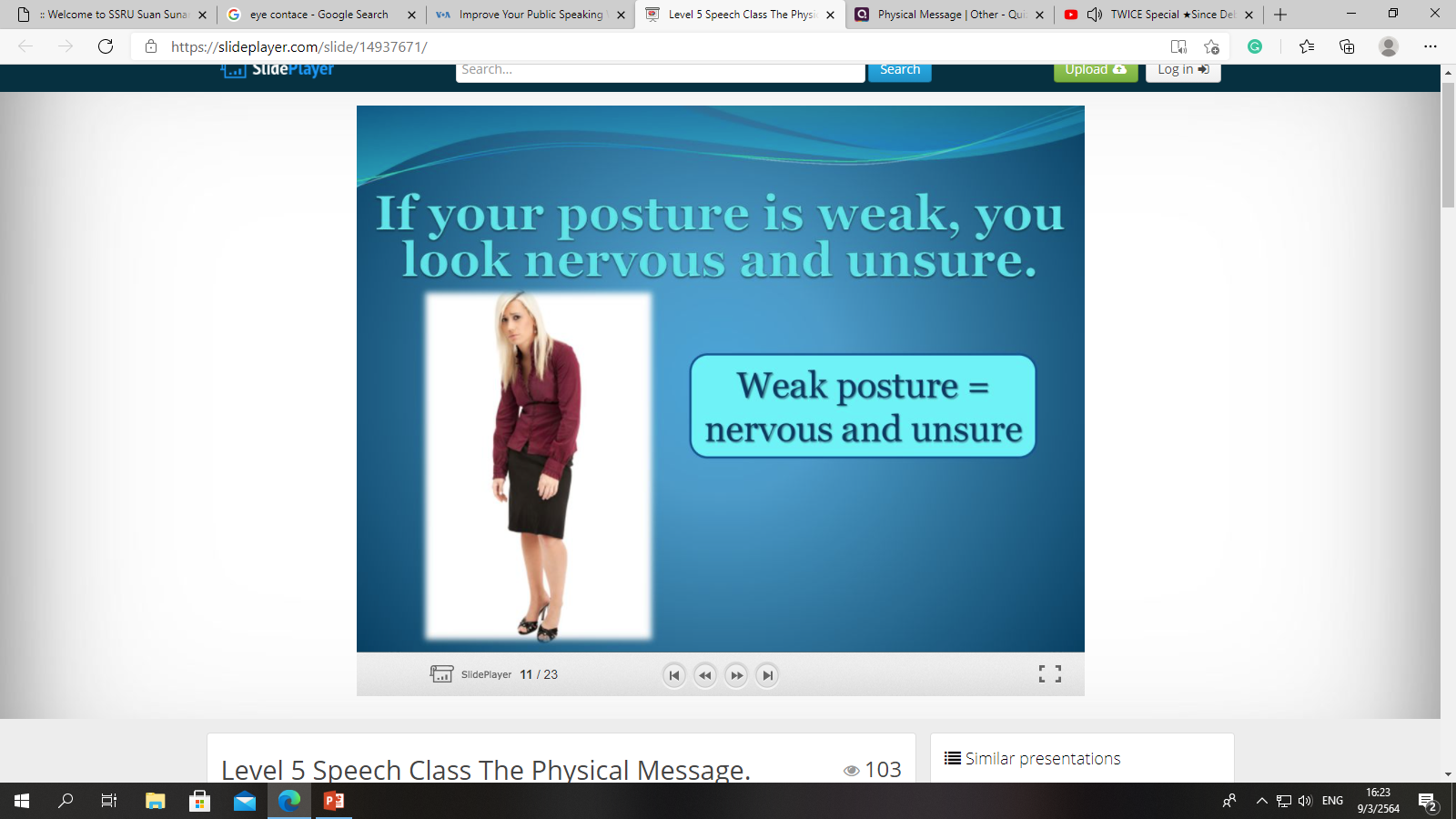 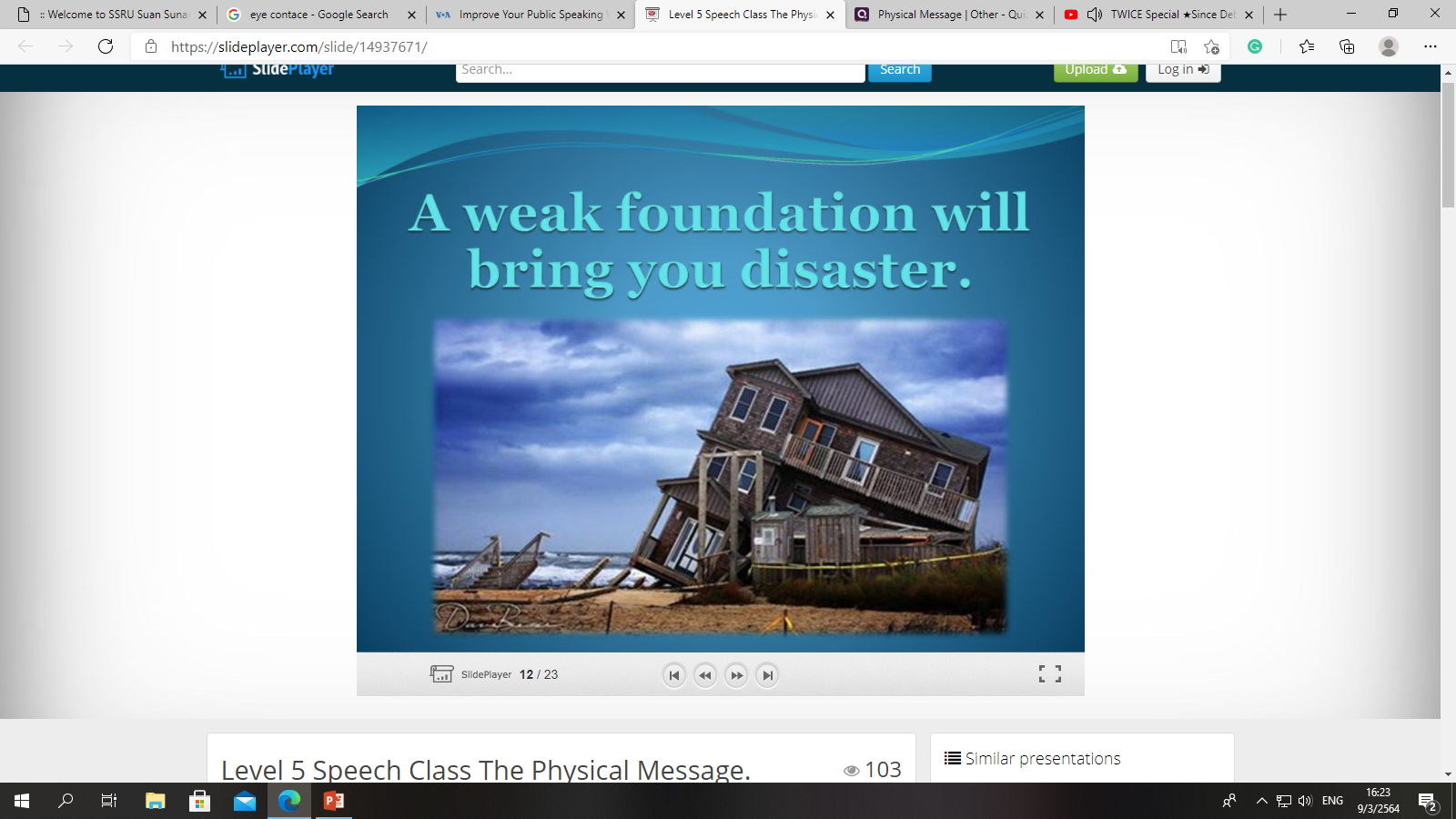 Posture: How to Do it !!!
Posture & Eye contact Checklist


 SET YOUR FEET
Place your feet shoulder-width apart. 
Balance your weight 
evenly on both feet.
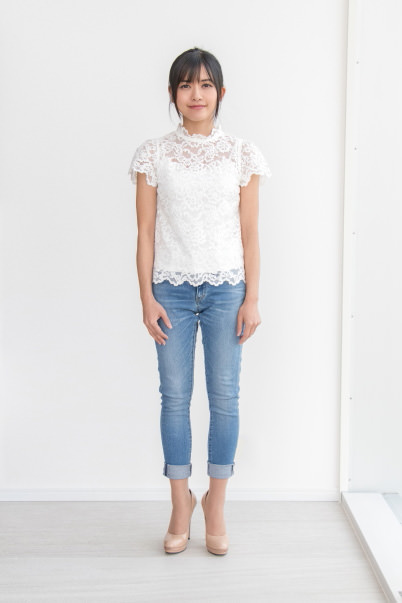 Posture: How to Do it !!!
Posture & Eye contact Checklist


 SET YOUR HANDS
Hold your hands together. 
Keep them about waist high 
in front of you.
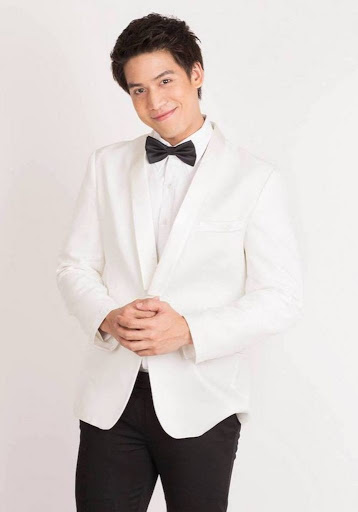 Posture: How to Do it !!!
Posture & Eye contact Checklist


 EYE CONTACT
Look at the audience for three
Seconds before you begin. Look 
at several people in the audience.
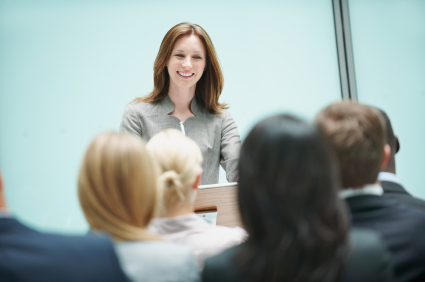 Posture: How to Do it !!!
Posture & Eye contact Checklist


 PRESENTATION VOICE
Take a deep breath. 
Begin speaking in a voice 150% 
louder than you usual 
conversation voice.
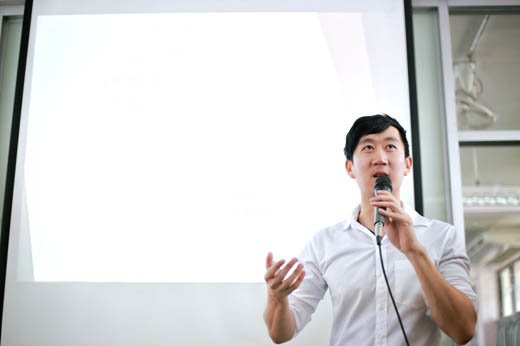 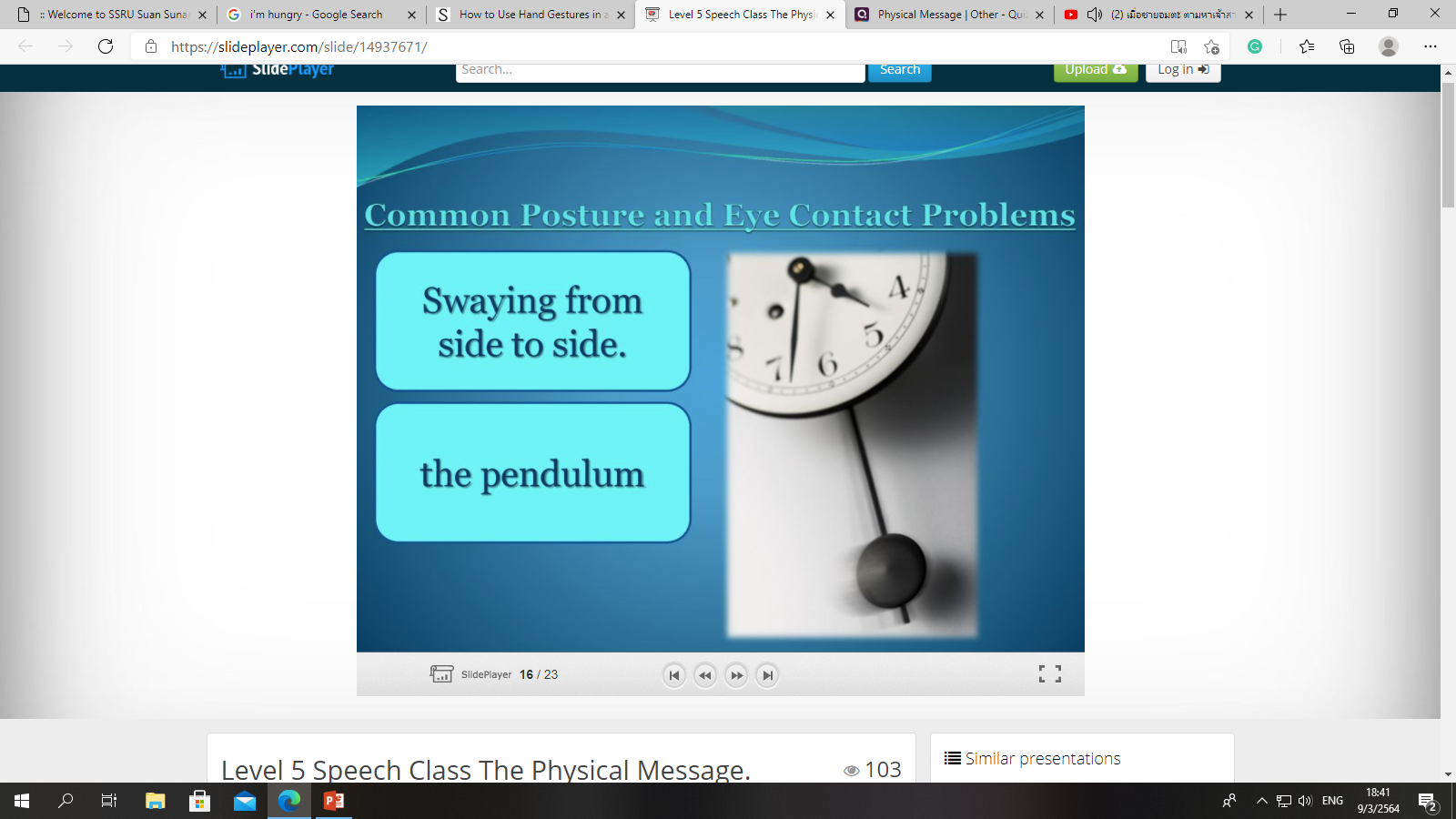 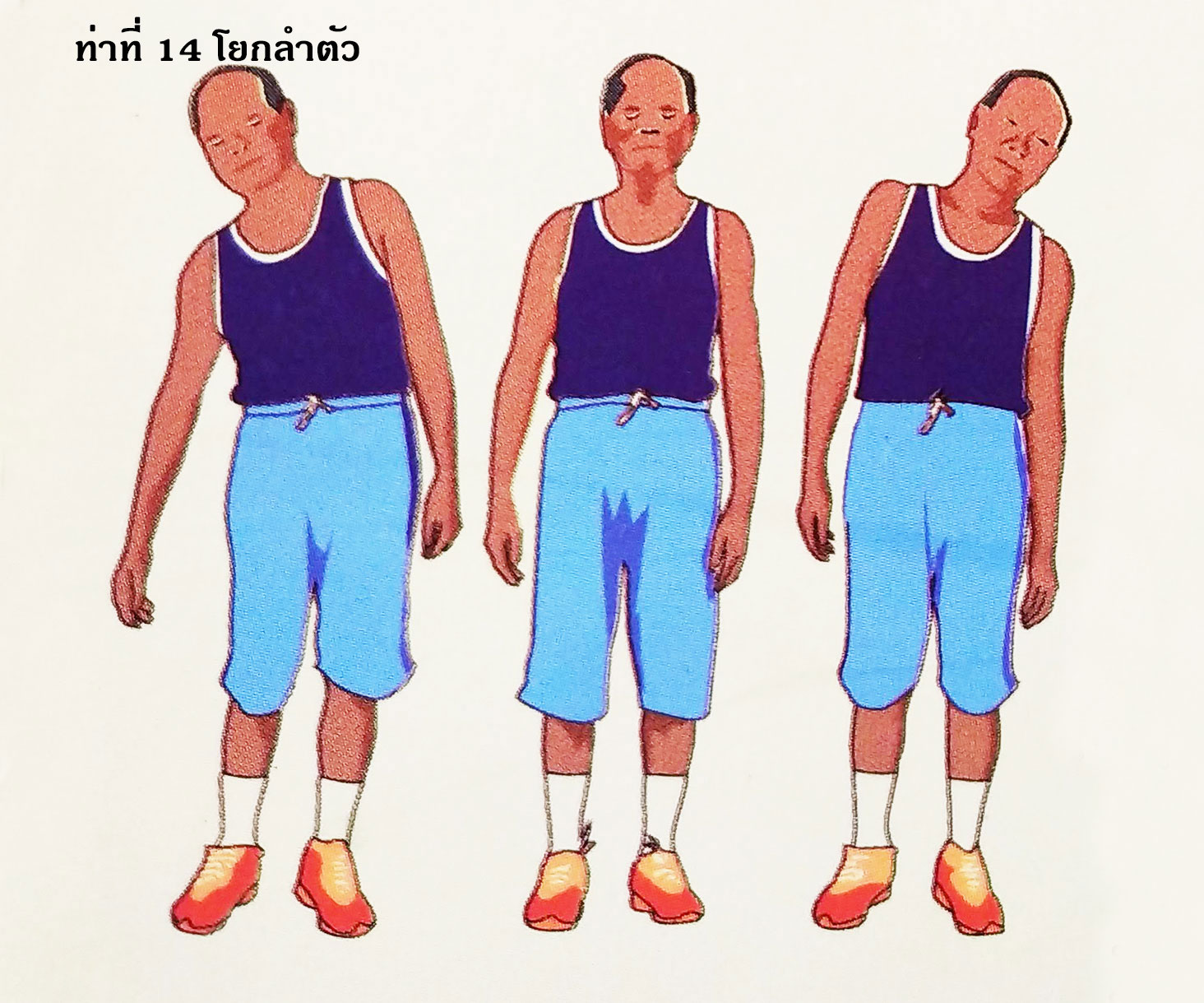 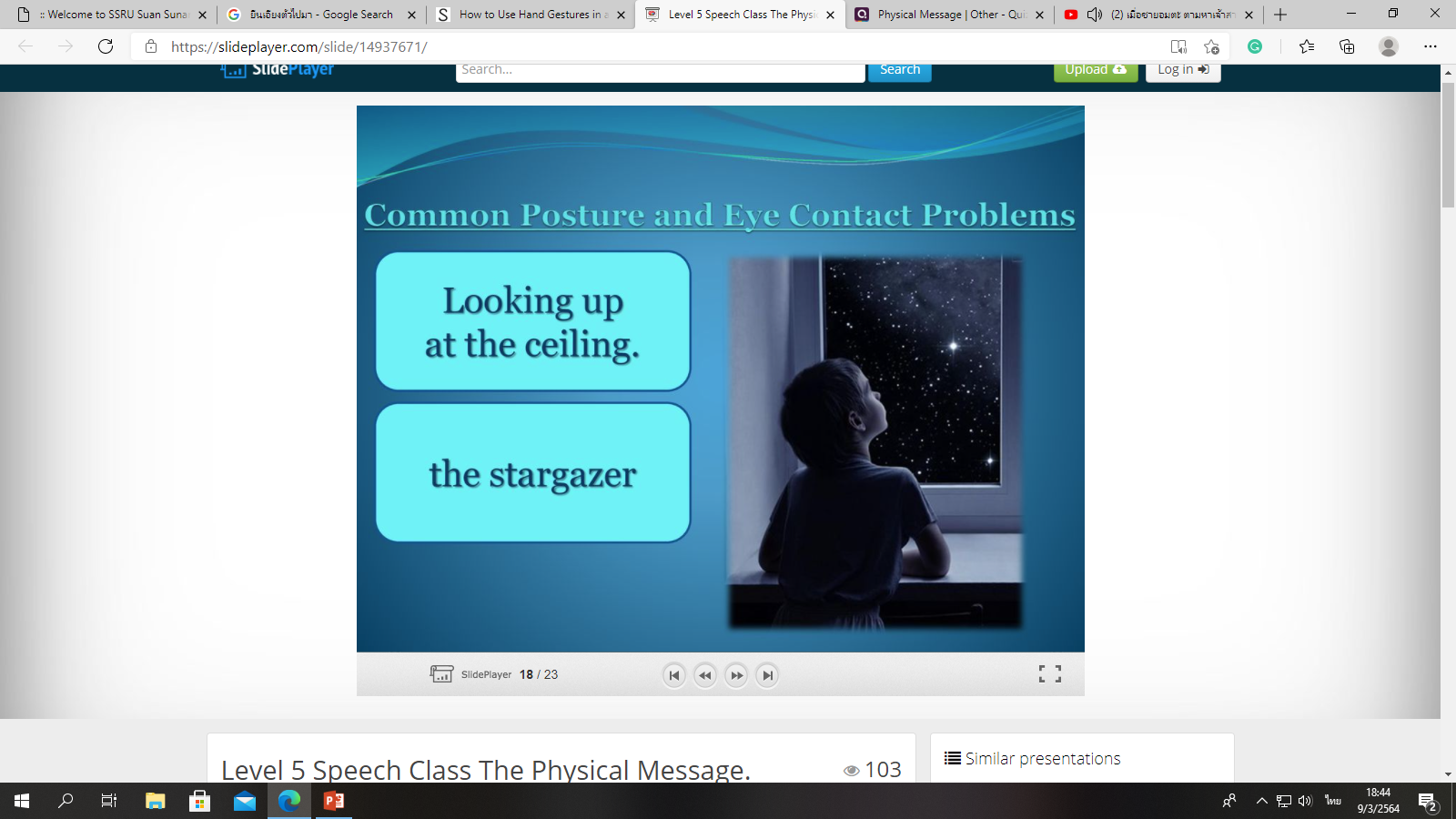 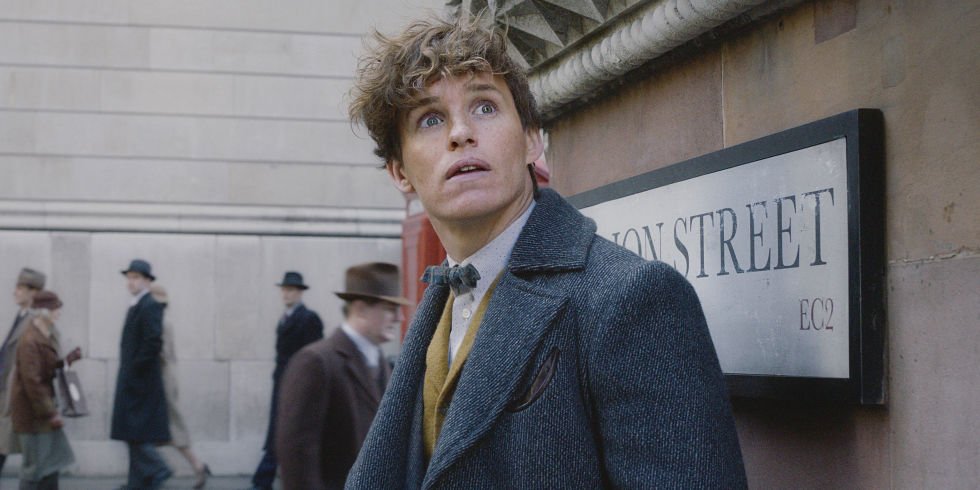 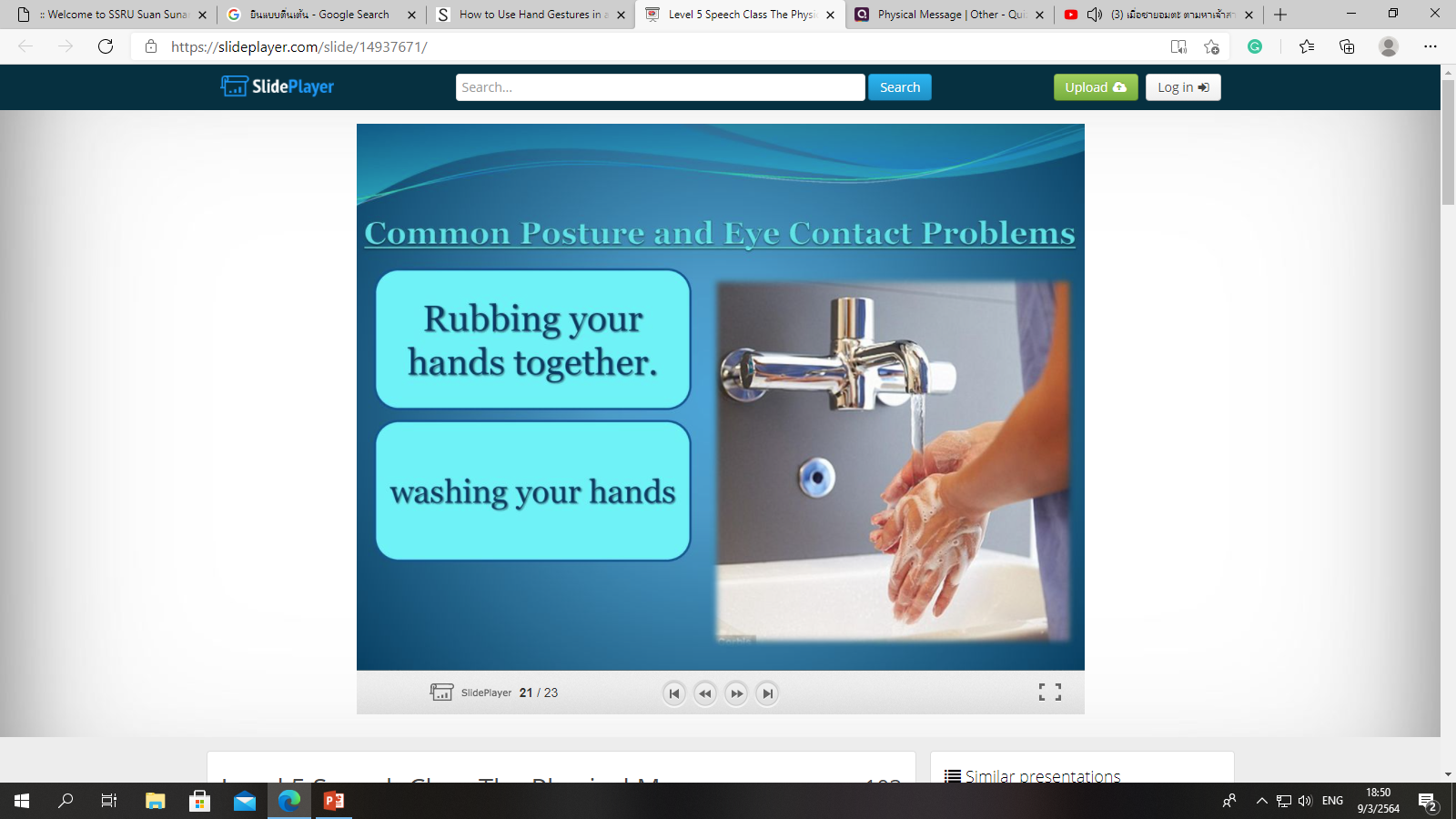 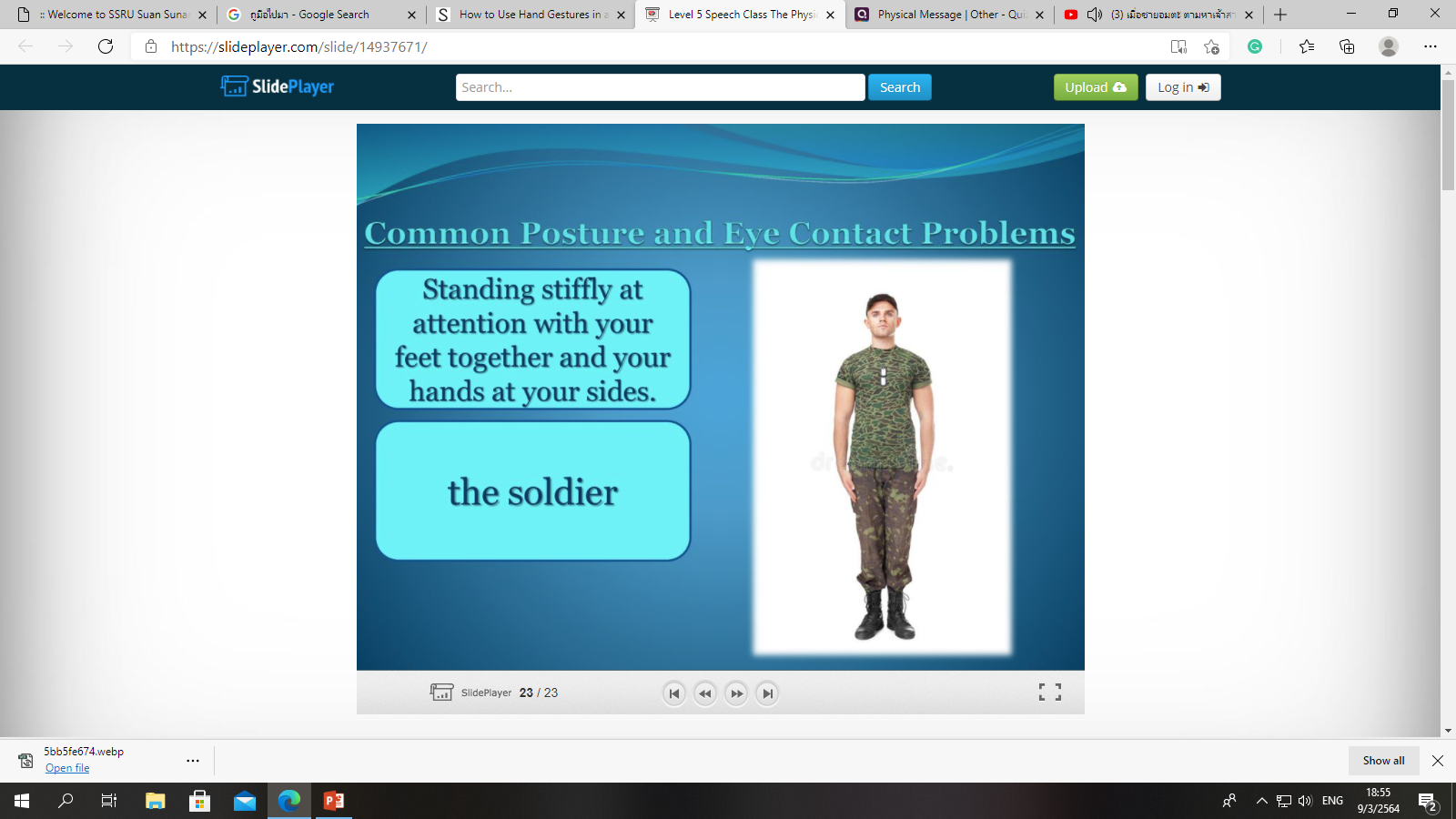 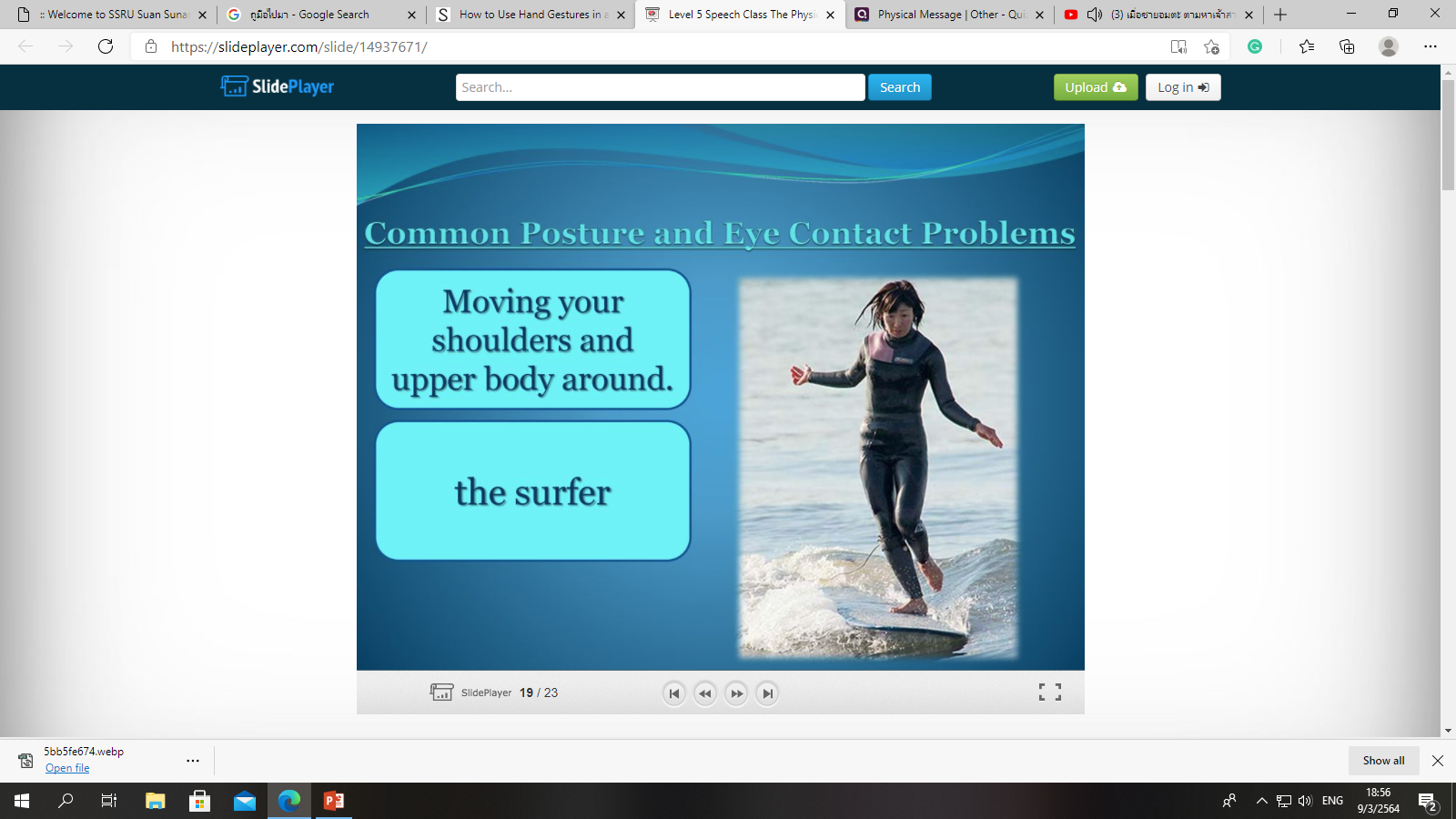 What are gestures?
Gestures from the vocabulary of body language. This physical vocabulary supports the words of your verbal message.
Gestures
How to use Gestures
Number / Sequence: These gestures signal a process, or a number worth remembering.
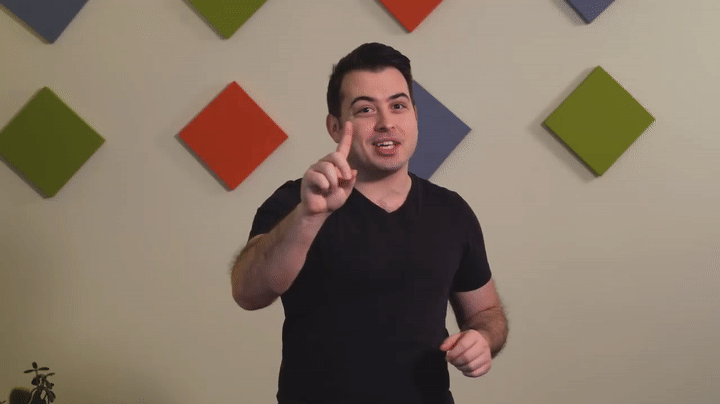 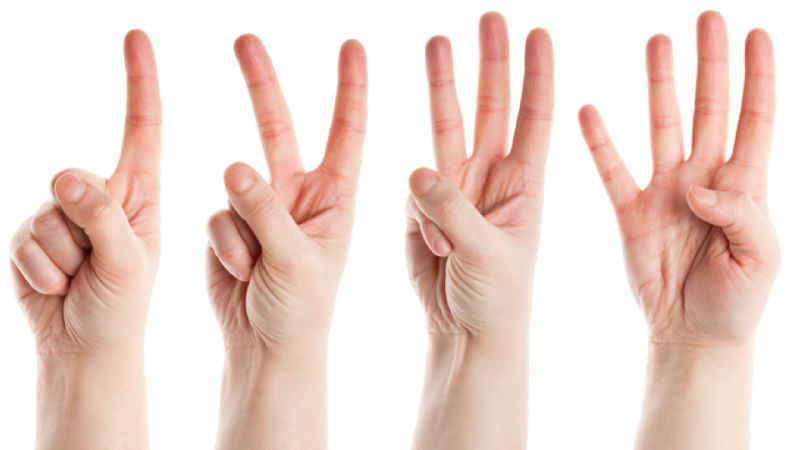 How to use Gestures
Emphasis / Focus: These gestures signal a key words, or an idea that you want the audience to focus on.
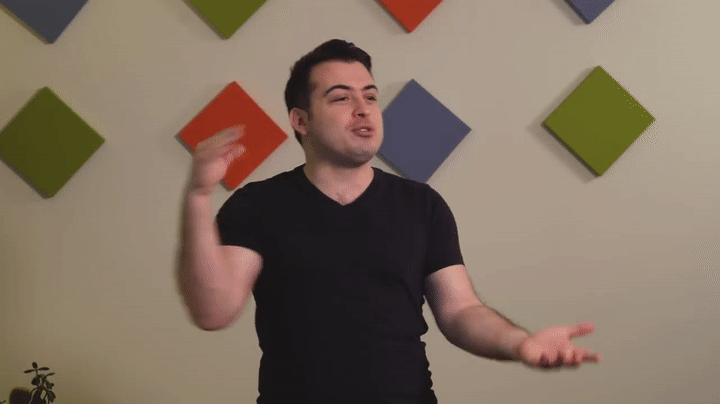 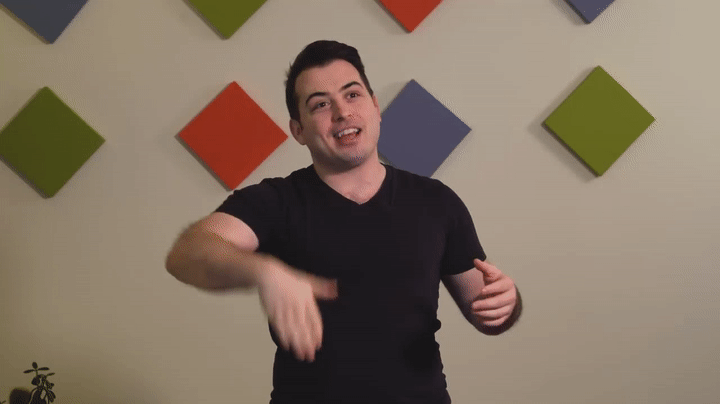 How to use Gestures
Illustration / location: These gestures help the audience visualize size, shape, and dimension, or help the audience visualize how to do something
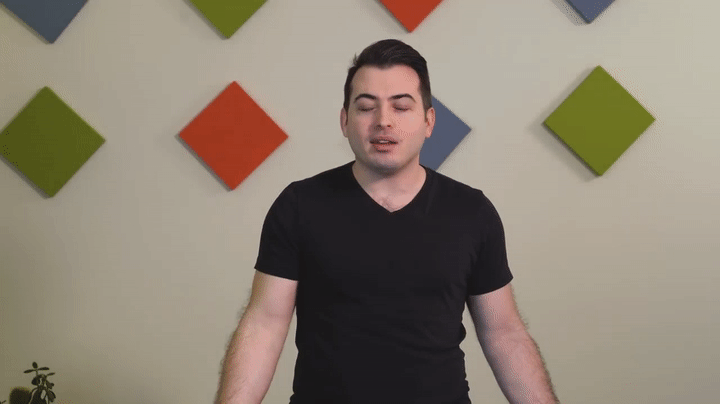 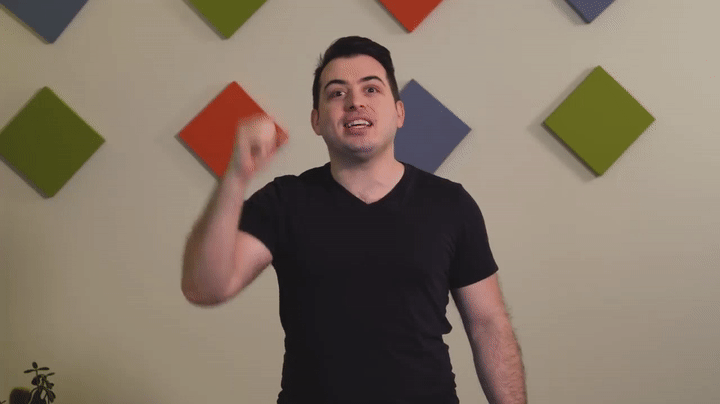 What is Voice Inflection?
Voice inflection means changing your voice. You can change your voice in one of three ways. Inflection key words to add interesting and help more understand on your speech.
Voice Inflection
Practice: physical Message
Take turns trying to communicate the following words or phrase with your partner. Don’t say anything just use your body language.
I don’t understand.
Speak louder, please.
Don’t stand there.
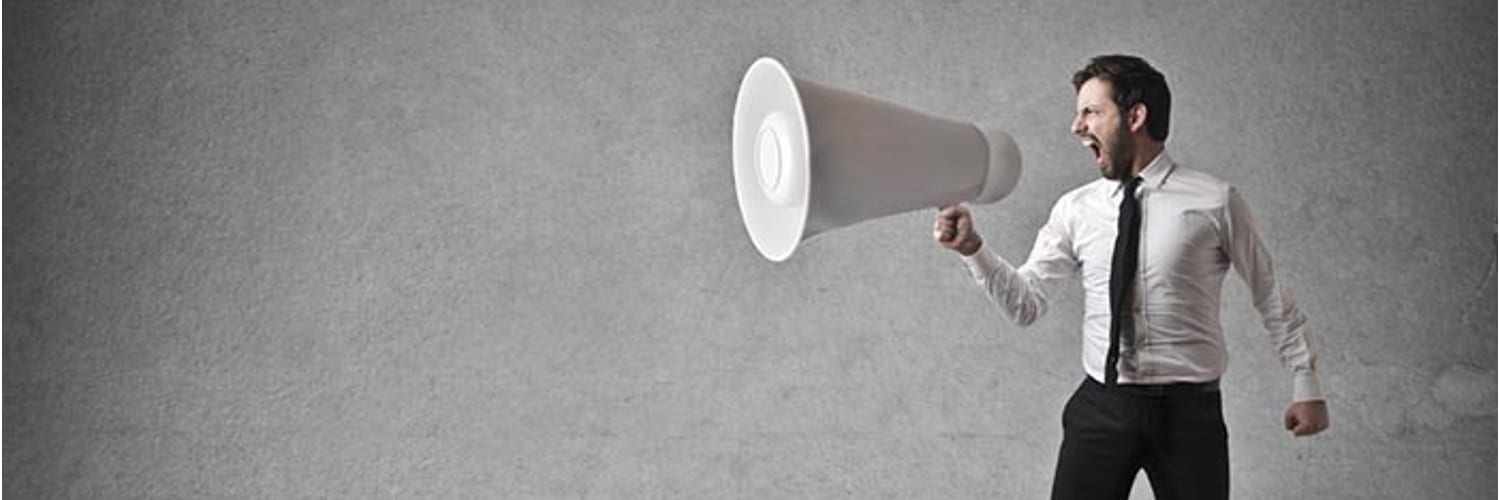 Look over there.
Follow me.
I’m hungry.
I have a question.
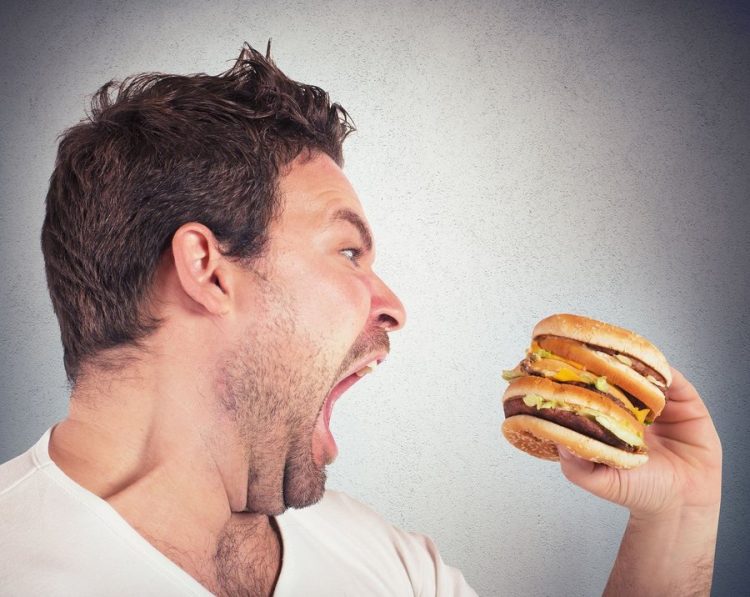 Please sit over there.
Practice: gestures
Read the words above to your partner and add gestures.
Small.
Triangle.
Equal.
Big.
Long.
Better than.
Short.
First.
Round.
Square.
Three points.
Third.
Practice: voice inflection
Try to practice this words with your partner.
We can decrease pollution.
We have cut prices in half.
The universe is only 6,000 years old.
Nobody gives better service than us.
China has the world’s largest population.
There are over one billion people in China.
Its history is divided into many periods.
China has a very long history.
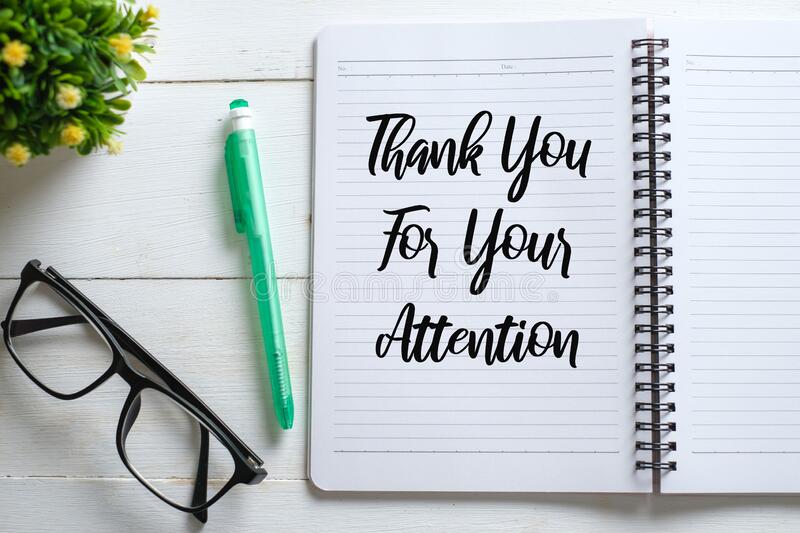